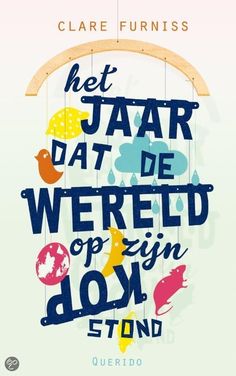 De wereld op zijn kop!Stad van de toekomst
Leerjaar 3, periode 3, week 6
Huidige situatie koppelen aan de onderwerpen die we hebben behandeld voor de stad van de toekomst.
Ik behandelen steeds 3 sheets. Stel je vragen via chat. Ik bekijk de vragen na elke 3 sheets en geef een antwoord waar mogelijk of zorg dat jullie die later krijgen.
De presentatie komt op Wiki
Aan het einde pak ik een stuk herhaling van de vorige les voor de studenten die niet aanwezig waren.
Afsluitend hoor ik graag of er vragen zijn over de LA’s
Wat gaan we doen vandaag?
Lifestyle in de toekomst
Thema’s Lifestyle in de toekomst
Uitdagingen op het gebied van gezondheid?
Blue Zones
Waar ter wereld
Factoren, de huidige situatie en hoe in 2050?
In verschillende onderzoeken en interviews is gezocht naar terugkerende factoren die maken dat het leven in deze gebieden zoveel gezonder is. Dit heeft geresulteerd in negen gemeenschappelijke kenmerken van de Blue Zones:
Beweeg natuurlijk: geen sportschool, maar leven in een omgeving die stimuleert om te bewegen zonder er bij na te denken;
Ken je doel: weet waarvoor je ’s ochtends wakker wilt worden. Het hebben van een doel kan zeven jaar extra levensverwachting opleveren;
Zo min mogelijk stress: neem dagelijks tijd voor ontspanning;
De 80%-regel: verlaag je calorie-inname met 20%;
Plantaardig voedsel: zelf verbouwen, vooral bonen horen bij de dagelijkse voeding van de meeste honderdjarigen;
Wijn: drink regelmatig, met mate en tijdens het eten of gezellig samenzijn met vrienden;
Gelijkgestemden: behoren tot een groep waarmee regelmatig wordt samengekomen heeft een positieve invloed op de gezondheid;
Familie: stel familie en geliefden op de eerste plaats;
Vriendenkring: goede vriendenkring en voldoende sociale contacten.
Global development goals binnen Lifestyle
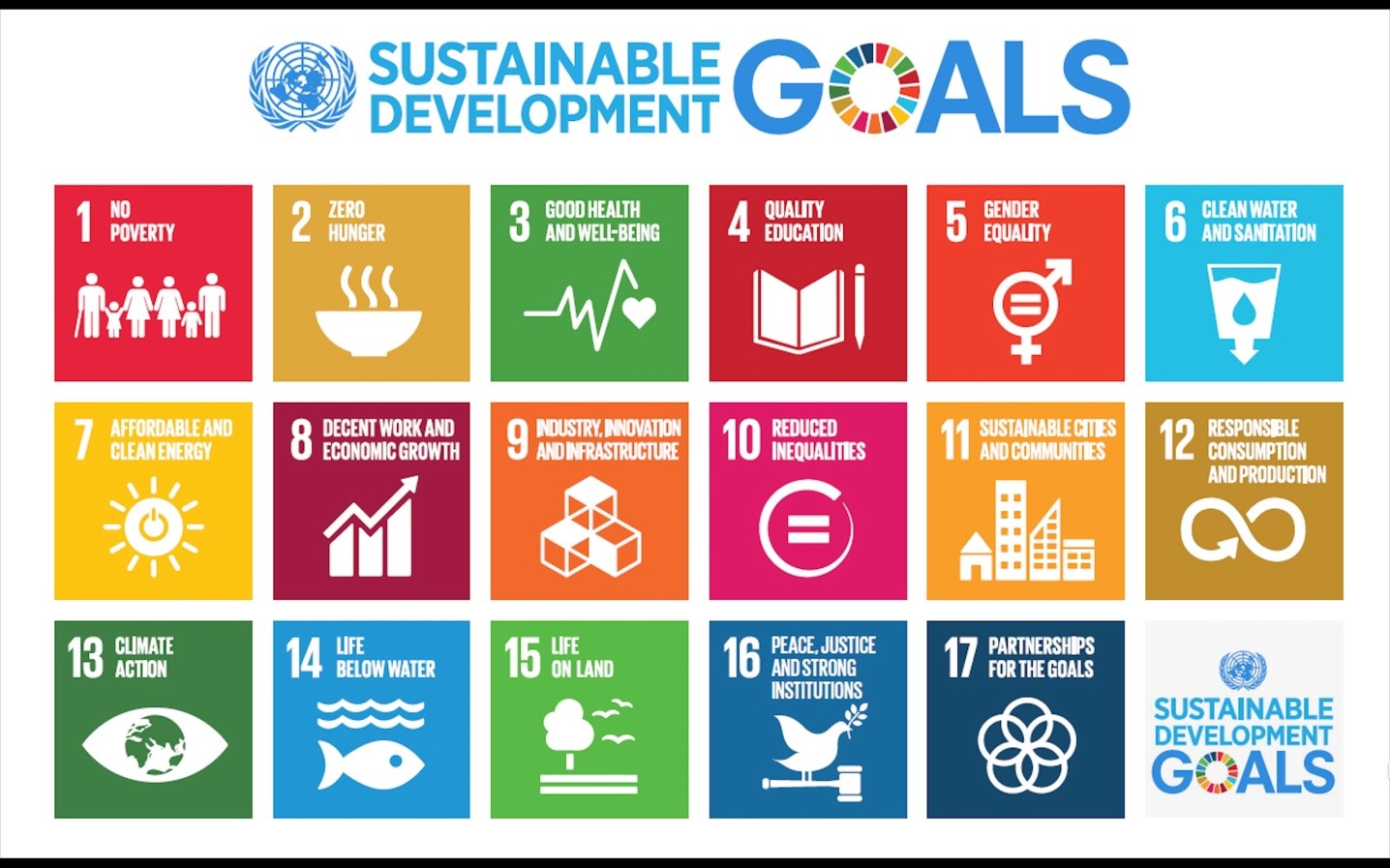 Je ziet opeens welke impact de huidige situatie kan hebben.
Better Life Index, welke zaken komen in onbalans?
Deze index moet een beeld geven van het persoonlijke welzijn in verschillende landen.
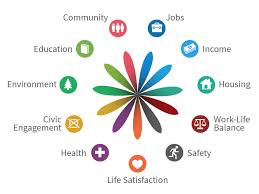 Gezondheid in steden, laten we die eens koppelen aan de huidige situatie
Je kunt aangeven hoe de omgeving van invloed is op de gezondheid. 
Je kunt de relatie tussen luchtkwaliteit en gezondheid uitleggen. Je kunt de rol van fijnstof hierin uitleggen.
Je kunt de term ‘gebouwenziekte’ uitleggen en verschillende oorzaken hiervan benoemen. 
Je kunt het effect van planten/groen op de omgeving en gezondheid benoemen
Gezondheidszorg en medicijnen in de toekomst
Bezien vanuit de huidige situatie
Bewegen en fysieke gezondheid in de toekomst
Artikel: https://www.ad.nl/binnenland/wetenschappers-drukken-ons-op-het-hart-nederlanders-blijf-in-beweging~a657189d/

Opdracht:
Lees het artikel
Wat doen jullie nu zelf aan beweging?
Voeding en preventie in de toekomst
Opdracht
Stuur in maximaal een half A4 welke zaken, vanuit de huidige situatie, jij mee wilt nemen voor het IBS en waarom? Bespreek dit ook met je groepje.
Mail deze naar:  m.derouw@helicon.nl